Лекція 4КОНКУРЕНТНІ ПЕРЕВАГИ ПІДПРИЄМСТВ
Фірми виходять на міжнародний ринок тоді, коли виникає бажання освоїти нові ринки, одержати доступ до родовищ природних ресурсів інших країн, або необхідність досягнення більш низьких витрат.
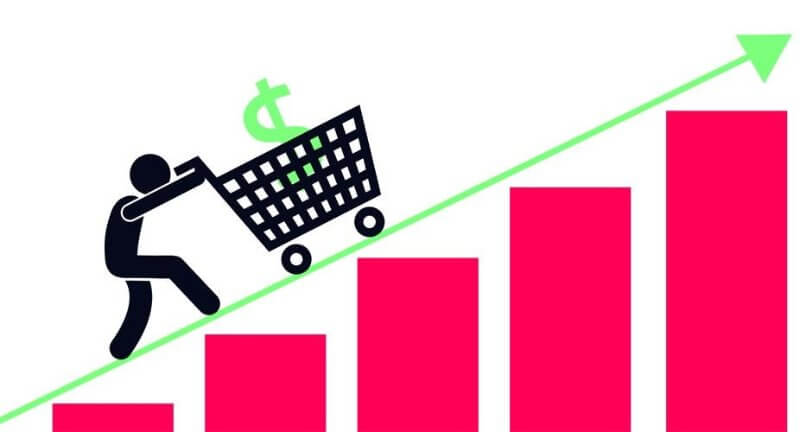 Стратегія виходу на міжнародний ринок повинна чітко відповідати ситуацїї, яка склалася.
        Слід визначити наскільки смаки і надання переваг споживачів, збутові канали, перспективи зростання, рушійні сили і тиск конкурентів на світовому ринку відрізняються від умов національного.
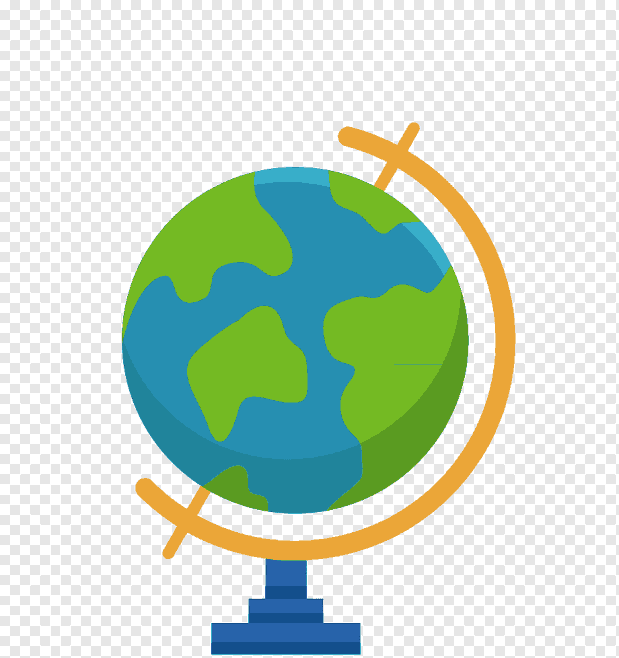 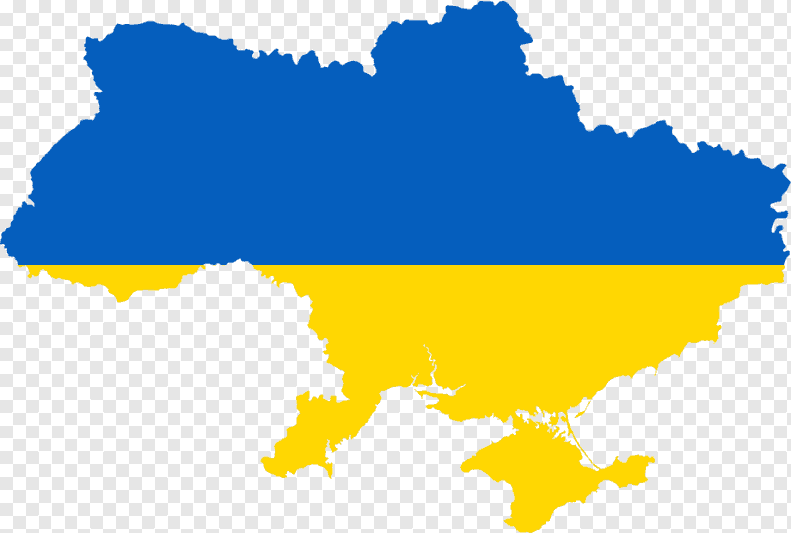 До основних відмінностей ринку однієї країни від іншої слід добавити чотири характерні особливості міжнародних операцій:
Різниця в рівні виробничих витрат
Коливання обмінних курсів
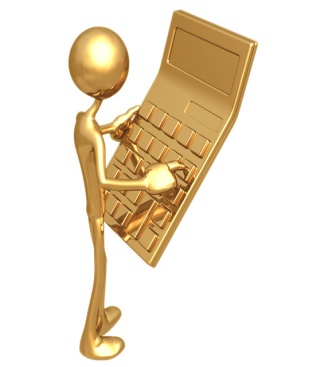 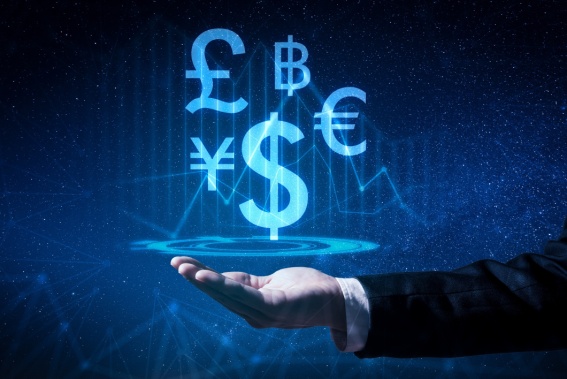 Особливості торгівельної політики національних урядів
Форми міжнародної конкуренції
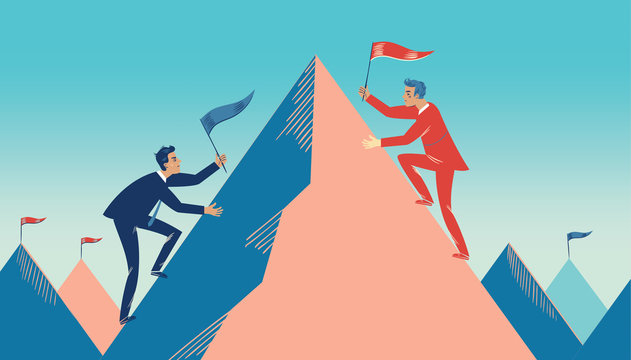 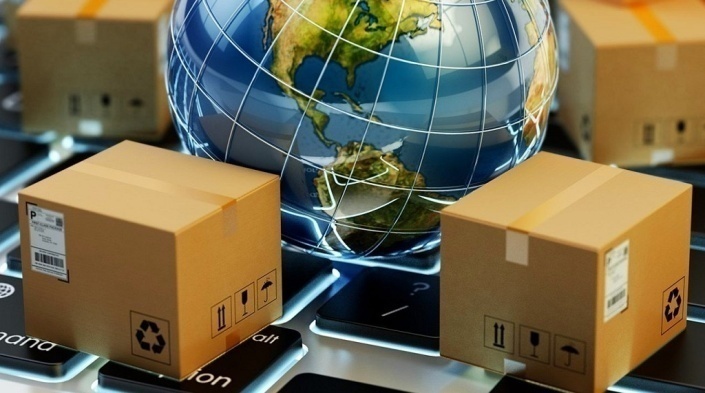 1.2. Типізація стратегій міжнародної конкурентоспроможності
При виході на ринок фірма (підприємство, організація) обирає певний тип конкурентної боротьби, який вона буде застосовувати. Відомі чотири основних типи стратегії конкурентної боротьби, кожен з яких орієнтований на різні умови економічного середовища і різні ресурси, які знаходяться у розпорядженні підприємства.
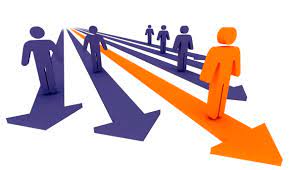 типи стратегій конкурентної боротьби
Характерна для фірм, які діють у сфері крупного, стандартного виробництва товарів і / або послуг. Спираючись на свою гігантську силу фірма намагається домінувати на обширному ринку, по можливості витискуючи з нього конкурентів. Вона приваблює покупців порівняною дешевизною і добротністю (середнім рівнем якості виробів).
Віолентна ("силова") стратегія
Типова для фірм, які встали на шлях вузької спеціалізації. Передбачає виготовлення особливої, незвичайної продукції для певного (частіше) вузького кола споживачів. Такі фірми намагаються ухилитися від прямої конкуренції з провідними корпораціями.
Патієнтна (нішова) стратегія.
Переважає при звичайному бізнесі у місцевих (локальних) масштабах. Сила малого неспеціалізованого підприємства полягає в його кращій пристосованості до задоволення невеликих за обсягом (а іноді короткочасних) потреб конкретного клієнта. Лише комутанти готові використати кожну можливість для бізнесу, тоді як інші фірми строго дотримуються свого виробничого профілю.
Комутантна (пристосовницька) стратегія
Ця стратегія пов'язана зі створенням нових або радикальним перетворенням старих сегментів ринку. Головний фактор сили експлерентів пов'язаний з випередженням у впровадженні принципових нововведень. Така компанія намагається створити новий ринок і одержати вигоди з первісної одноосібної присутності на ньому.
Експлерентна (піонерська) стратегія.
1.3. Конкурентні стратегії в сфері масового виробництва
Великі підприємства, які функціонують у сфері масового виробництва, є стрижнем будь-якої сучасної розвинутої економіки. Так, у США, Західній Європі або Японії вони становлять не більше ніж 1–2% загальної кількості фірм, але створюють від однієї третини до половини валового національного продукту цих країн і випускають більше половини всієї промислової продукції. Хоча останнім часом такі підприємства зазнають серйозні критики. Але все ж поряд зі слабкістю великі підприємства в переважній більшості дотримуються силової стратегії конкурентної боротьби.
Найбільша фірма лідирує на ринку із значним відривом від інших. Фірми-лідери відзначаються підвищеною стабільністю. Портер М. вважає, що кардинальним правилом наступальної стратегії є те, що лідера не можна атакувати прямо в лоб. Двобій лідера і претендента може привести до виснаження ресурсів претендента раніше, ніж лідера.
Стратегія придушення конкурентів
Фірмі не обов'язково бути першою для того, щоб отримати від нововведення найвищий зиск. Відкриття стає комерційне вигідним лише при масовому тиражуванні і застосуванні в різних галузях. Повинні бути створені спеціальні структури, які слідкують за чужими досягненнями і які забезпечують швидке створення аналогів, що переважує оригінал і т. ін.
Тактика «спритного другого».
Конкурентні переваги вузької спеціалізаці
Багато які малі, середні і навіть великі фірми досягаються успіху в конкурентній боротьбі не тільки з рівними, а й із значно потужнішими суперниками, застосовуючи нішову стратегію, головною складовою якої є ставка на диференціацію продукту і необхідність зосередити максимум зусиль на вузькому сегменті ринку.
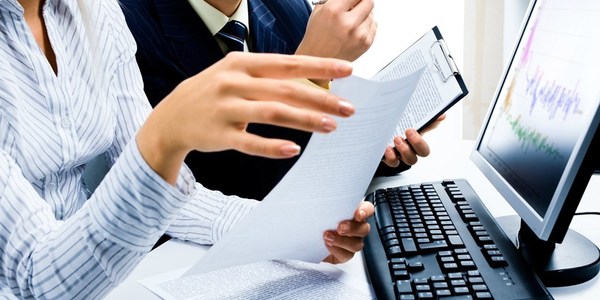 Основними причинами, що породжують диференціацію продуктів, є існуючі між різними товарами відмінності в якості, сервісі, рекламі. 
    Диференціація продукції приносить вигоду виробникові, тому що вона: 
– дає змогу підвищити ціни;
 – відкриває доступ до нових споживачів;
 – формує лояльність до марки;
 – захищає від конкурентів.
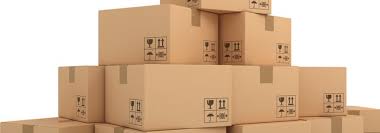 1.4. Корпоративні стратегії диверсифікації
Корпоративна стратегія диверсифікованої компанії концентрується на:
 діяльності щодо просування компанії в галузі, які обрані для диверсифікації; 
заходах щодо поліпшення довгострокової роботи з портфелем ділової активності компанії за умови, що диверсифікація вже досягнута;
  спробах використати будь-які стратегічні переваги, які пов’язані з господарським портфелем компанії, і перетворити їх на конкурентні переваги; 
оцінюванні перспектив рентабельності для кожного з підрозділів підприємства і стягуванні корпоративних ресурсів туди, де існують найпривабливіші стратегічні можливості для зростання
Схема зіставлення конкурентної позиції фірми з темпами зростання ринку
Для визначення того, чи зможуть компанії, які вирішили проводити диверсифікацію, підвищити доходність акцій, застосовуються такі критерії: 
1) критерій привабливості. Галузь, яка обрана для диверсифікації, повинна бути достатньо привабливою з точки зору одержання доброго прибутку з вкладених коштів. Такі показники, як високі темпи зростання або надто ходовий товар, не дають реального уявлення про привабливість. 
2) критерій «витрати на входження». Витрати на входження в нову галузь не повинні бути надто високі, щоб не нанести втрат потенціалу для одержання прибутку. Чим привабливіша галузь, тим дорожче проникнення в нову галузь знижує можливість збільшення доходності акцій. 
3) критерій додаткового зиску. Створення конкурентних переваг там, де їх раніше не було, приводить до можливості одержання додаткового прибутку та збільшення доходності акцій.
Треба мати на увазі, що успіх диверсифікації можливий лише в разі відповідності всім цим трьом критеріям. Прийнявши рішення про проведення диверсифікації, можна обирати шляхи його реалізації. Для цього існують шість стратегій диверсифікації: 
 стратегії входження в нову галузь — поглинання, «з нуля», спільне підприємство; 
 стратегії диверсифікації в споріднені галузі;
 стратегії диверсифікації в неспоріднені галузі; 
стратегії згортання та ліквідації;
 стратегії реструктурування, відновлення та економії; 
 стратегія багатонаціональної диверсифікації.
    Перші три включають у себе способи диверсифікації, останні три — стратегії для посилення позицій уже диверсифікованої компанії.
Поглинання є найбільш популярним способом. Воно має перевагу у швидкості проникнення на ринок, допомагає подолати бар’єри входження тощо.
Диверсифікація «з нуля» передбачає створення нової компанії під загальним управлінням материнської компанії. Фірмі потрібно подолати вхідні бар’єри, інвестувати у нові виробничі потужності, персонал, канали збуту тощо.
Створення спільних підприємств дає корисний ефект, коли: потрібно робити те, що ризиковано або не економічно робити поодинці; об’єднання ресурсів кількох незалежних підприємств створює структуру з більш значними конкурентними перевагами, які необхідні для досягнення цілей; підприємства із іноземними партнерами є єдиною можливістю подолати імпортні квоти, тарифи, національні, політичні та культурні бар’єри.
Стратегії продажу і ліквідації бізнесу
Питання про продаж того чи іншого підприємства слід розглядати в тому випадку, якщо виявиться, що цей напрям не відповідає стратегічній політиці корпорації або якщо він втратив свою привабливість.
Позбавитися підприємства можна двома способами:
-материнська компанія може просто вийти з цього бізнесу як у фінансовому, так і адміністративному плані, зберігши при цьому частину акцій, або повністю позбавившись від них;
корпорація може безпосередньо продати підприємство на сторону
Корпоративна стратегія відновлення робить акцент на відродженні збиткових підприємств, а не на позбавленні від них. 
Корпоративна стратегія економії фокусує свою увагу на скороченні масштабу диверсифікації та зменшенні кількості підприємств.
 Реструктуризація портфеля включає в себе кардинальні стратегічні заходи щодо перебудови структури диверсифікованої корпорації шляхом продажу одних підприємств та придбання інших. Характерною рисою стратегії транснаціональної диверсифікації є велика кількість охоплених національних ринків. У цьому випадку керівництво корпорації повинно розробляти та запроваджувати значну кількість різних стратегічних підходів — хоча б по одному на кожну галузь із можливими варіаціями залежно від конкретної країни.
Транснаціональна корпорація може одержати додаткові конкурентні переваги в результаті глобальної диверсифікації в галузі зі схожими технологіями. Транснаціональна корпорація, яка диверсифікована у зв’язані галузі, переважає за міцністю своїх позицій одногалузеві компанії незалежно від їхньої географічної експансії. 
          Усі шість підходів до диверсифікації корпорації не є взаємовиключними. Вони можуть застосовуватися в різних комбінаціях.
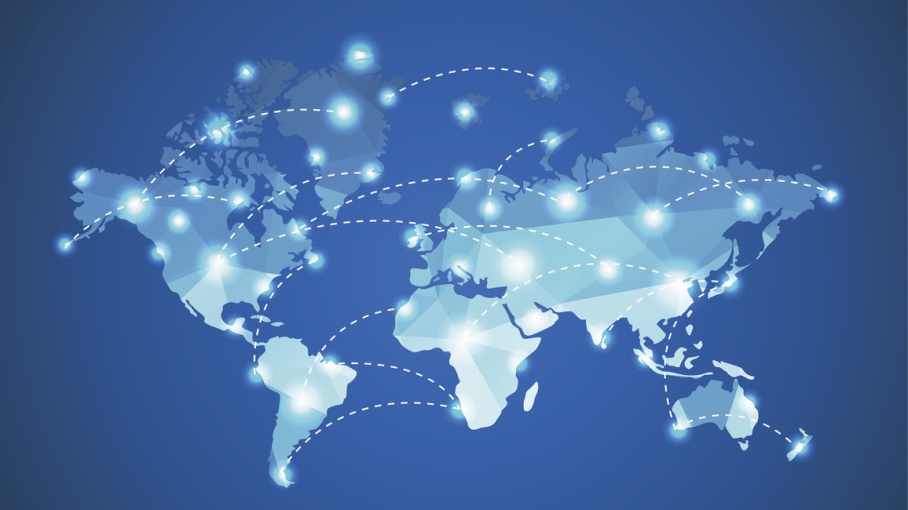 1.5 Конкурентні стратегії у сфері малого бізнесу
Малі підприємства в кількісному відношенні становлять найбільший сектор ринкової економіки. Але роль малого бізнесу є великою не тільки кількісно, а й функціонально, якщо виходити з тих завдань, які він вирішує в економіці. Малі фірми інтегрують, зв’язують економіку в єдине ціле. Тому такий тип компаній називають комутантами, тобто з’єднувачами.
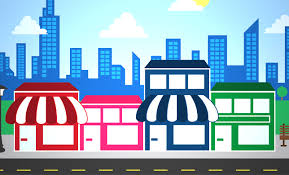 Малі підприємства концентрують свої зусилля на локальних потребах і мають ряд специфічних рис:
Невеликі за розміром і зв'язані з обмеженим колом клієнтів. 
Мають різнорідні види товарів (послуг), які не можна задовольнити за допомогою високоефективного серійного виробництва.
Численні, локальні потреби існують у всіх галузях народного господарства. 
Мінливі, гнучкі. При масових потребах коливання попиту стають середніми. Зникнення одних клієнтів компенсується появою інших. Гнучкість - головне у стратегії малих підприємств
Щоб вижити у конкурентній боротьбі, малі підприємства обирають один з трьох варіантів поведінки;
діяльність у сферах, які традиційно обслуговуються тільки малим бізнесом; 
виконання функцій субпостачальника нескладних деталей або напівфабрикатів для більших компаній (віолента або патієнта);
 випуск товарів або послуг, які копіюють чужі вироби. 
   Відповідно виділяються три переважні різновидності малих підприємств.
Перша з них, обирає собі таку сферу діяльності, в якій оптимальний розмір підприємства є невеликим. Як відомо, що із зростанням підприємства його ефективність підвищується до певного моменту. Для діяльності малих підприємств особливо важливим є те, щоб оптимальний розмір підприємства був неоднаковим для різних галузей. Такі ситуації характерні для ряду галузей промисловості, сільського господарства, сфери послуг, торгівлі. Конкурентоспроможною може бути сімейна ферма, яка насичена сучасною технікою, яка застосовує прогресивні технології.
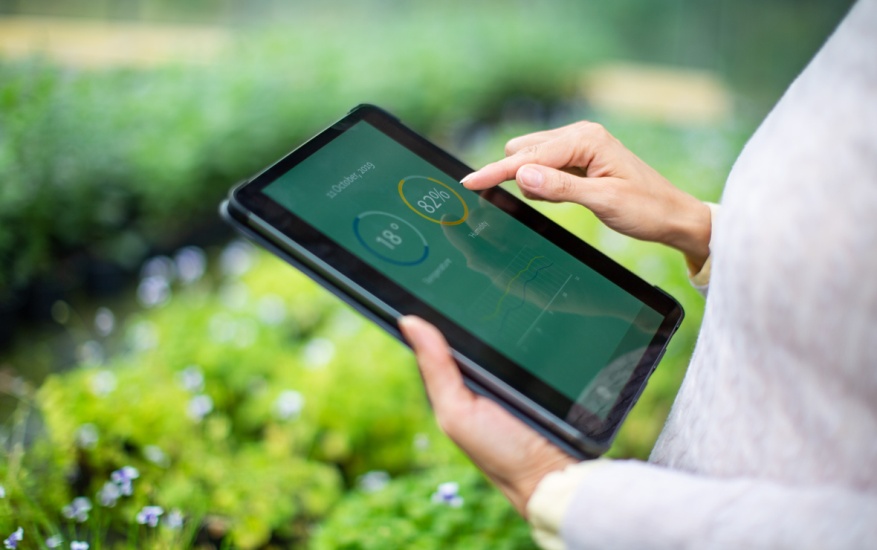 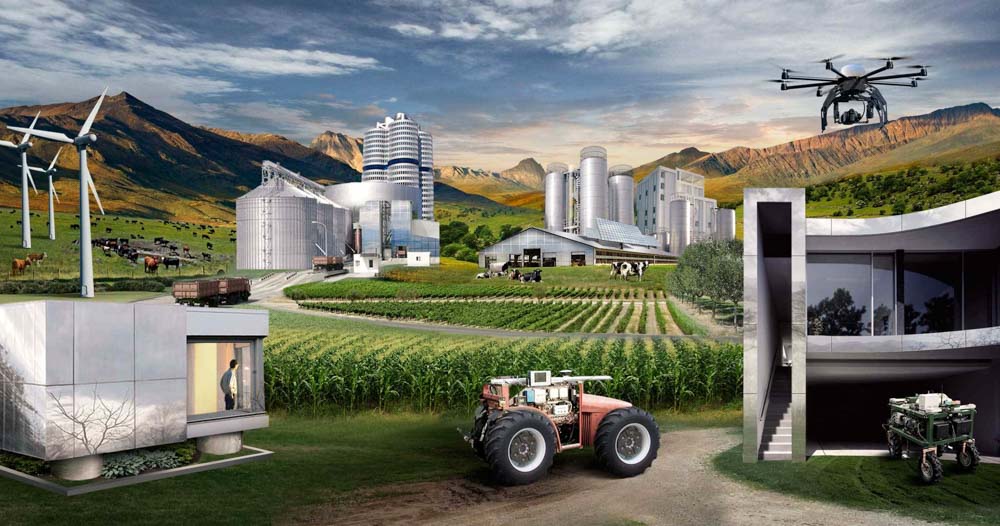 Другим типом малих фірм може бути симбіоз з великою компанією у ролі постачальника простих комплектуючих деталей. Тут мала фірма виступає в ролі молодшого партнера. При цьому, розрив стосунків для нього є більш небезпечним, ніж для крупної фірми, яке легко знайде йому заміну, а він залишиться без ринку збуту своєї продукції. Тому комутант змушений приймати ті умови, які йому нав'язують. 
   Третя різновидність малих фірм - це фірми-наслідувачі. У сучасному світі наслідування є однією з самих поширених сфер діяльності легального малого бізнесу. Справа в тому, що в ряді галузей патентне право не в змозі реально захистити дизайн від копіювання. Це дає можливість малим фірмам цілком законно копіювати кращі розробки відомих фірм. При чому це досить вигідно. Імітувати товар значно дешевше, ніж створювати новий.
Конкурентні інноваційні стратегії
Особливість науково-технічного прогресу в ринковій економіці полягає в тому, що більшу частину наукових та дослідно-конструкторських робіт проводять одні компанії, а найбільш значущі результати одержують інші.
    Й. А. Шумпетер розмежував дві сторони господарського життя: 
Рутинний кругообіг пов’язаний з постійним повторенням і відновленням виробництва. Фірми, які в ньому беруть участь, з минулого досвіду знають рецепти правильної поведінки. Якісні зміни в економіці не можуть вирости з рутини. 
Й. А. Шумпетер називає главу фірми, який є новатором, Такий Підприємець порушує сталу рутину тим, що веде діло заради зрозумілих поки що тільки йому — але не оточуючим — вигід.
Для здійснення свого проекту Підприємцю треба подолати опір ринку, змусити його суб’єктів відмовитися від прибуткового застосування ресурсів і перерозподілити їх на користь нового, можливо, більш авантюрного, проекту. Підприємець вириває ресурси з рутинного кругообігу і використовує їх у нових комбінаціях.
     Шумпетер визначає п'ять можливих різновидностей нових комбінацій: 
створення нового товару і/або послуг; 
створення нового методу виробництва;
відкриття нового ринку збуту; 
застосування нового джерела або виду сировини; 
введення нових принципів організації діяльності фірми.
1.6. Методики розробки та оцінювання ефективності стратегій міжнародної конкурентоспроможності.
Для того, щоб оцінити конкретну стратегічну позицію компанії цього слід одержати відповіді на такі запитання: 
Наскільки є ефективною діюча стратегія? 
 У чому сила і слабкість компанії, які у неї є можливості і що викликає для неї загрозу? 
 Чи є ціни та витрати компанії конкурентоспроможними?
 Наскільки є міцною конкурентна позиція компанії? 
 З якими стратегічними проблемами стикається компанія? Для вирішення цих питань використовуються чотири аналітичних методи: 
SWОТ-аналіз; 
аналіз ланцюжку цінностей; 
аналіз витрат; 
оцінка конкурентоспроможності.
1. Перше, що необхідно з’ясувати, це місце компанії серед конкурентів: спробує вона захопити лідерство за рахунок низьких витрат, диференціації продукції чи сконцентрує свої зусилля на певних групах споживачів та ринкових нішах. Другий важливий момент — межі конкуренції в галузі: скільки рівнів каналів розподілу вона використовує; розміри та відмінності географічних ринків, на яких працює фірма, і група споживачів, на які вона орієнтується. 
  Для визначення стратегічного і фінансового становища компанії застосовуються такі показники: 
– ринкова частка компанії та її місце в галузі; 
– чи підвищуються або знижуються розміри прибутку і якими вони є в порівнянні з показниками конкурентів; 
– тенденції зміни чистого прибутку на інвестиції;
 – чи зростають продажі компанії швидше або повільніше, ніж ринок у цілому;
 – розмір кредитів; 
– репутація фірми серед споживачів тощо.
2. SWОТ - аналіз дуже схожий на складання стратегічного балансу: сильні сторони - це активи компанії у конкурентній боротьбі, а її слабкі сторони - пасиви. Необхідно досягти такого співвідношення, щоб сильні сторони (активи) перекривали слабкі (пасиви). Співвідношення 50:50 є звичайно небажаним. З точки зору формування стратегії сильні сторони компанії є важливими, оскільки вони можуть бути використані як основа для формування стратегії та конкурентної переваги. Разом з тим, успішна стратегія може бути спрямована на усунення слабких сторін, які роблять компанію вразливою.
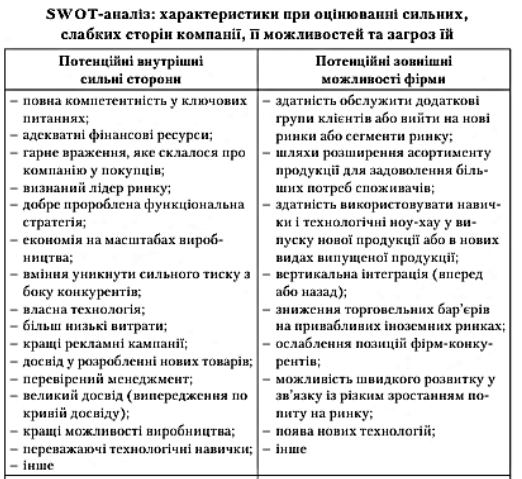 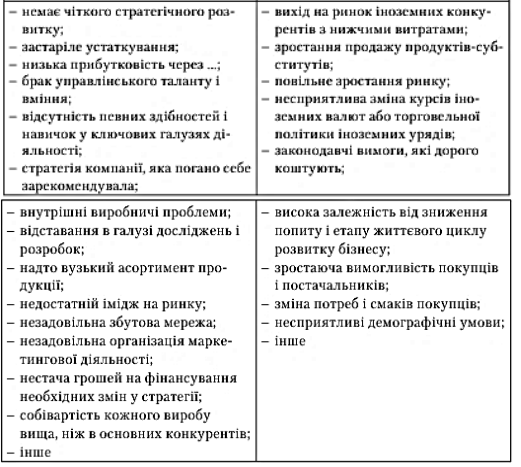 3. Чи конкурентоспроможні ціни та витрати компанії? Найважливішим інструментом стратегічного аналізу витрат є ланцюжок цінностей, який визначає діяльність, функції та процеси з розробки, виробництва, маркетингу, доставки і підтримки продукту або послуги.
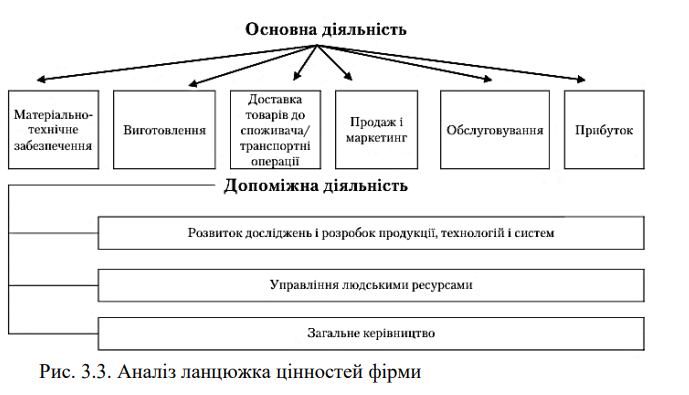 4. Наскільки міцна конкурентна позиція компанії? Більш глибоке оцінювання проводиться щодо конкурентної сили та конкурентних позицій компанії. Елементами такого оцінювання є дослідження того: 
настільки міцно компанія утримує свою конкурентну позицію на цей час; 
 які перспективи зміцнення або послаблення конкурентної позиції при збереженні стратегії, яка тепер застосовується; 
 яке місце посідає компанія серед основних конкурентів; 
 чи має компанія конкурентну перевагу, чи відстає за рівнем конкурентоспроможності від основних конкурентів; 
 наскільки здатна компанія захищати свою позицію в контексті рушійних сил галузі, конкурентного тиску, очікуваних кроків конкурентів.
Щоб визначити, наскільки міцно фірма утримує свою конкурентну позицію, слід застосувати кількісну оцінку порівняно із суперниками кожного з ключових факторів успіху і кожного суттєвого індикатора конкурентної сили. Дослідження конкурентів та їхня порівняльна оцінка є основою для визначення переваг та можливостей основних суперників. 
         При цьому першим кроком є складання списку ключових факторів успіху в галузі та найважливіших показників їхніх конкурентних переваг або недоліків (зазвичай достатньо 6–10 показників). 
        Другий крок — оцінювання фірми та її конкурентів за кожним показником. При цьому краще надати перевагу шкалі від 1 до 10. 
       Третій крок — підсумовування оцінок сильних сторін кожного із суперників і розрахунок підсумкових показників їхньої конкурентної сили. Четвертий крок — висновки про масштаби та ступені конкурентної переваги або недоліки і визначення тих сфер, де позиції фірми сильніші або слабкіші.
Показники сильних і слабких сторін у конкурентній позиції компанії
Ознаки конкурентної сили :
• Важливі головні позитивні якості. 
• Велика частка на ринку (або лідируюче становище на ринку). 
• Зростаюча кількість споживачів та поліпшення відношення споживачів до фірми та її продуктів. 
• Компанія уловлює тенденції на ринку краще, ніж її конкуренти. 
• Компанія входить до стратегічної групи з найбільш вдалим становищем на ринку. 
• Компанія концентрується на найбільш швидкозростаючих сегментах ринку. 
• Дуже диференційовані товари. 
• Більш низькі витрати. 
• Рівень прибутку вищий, ніж у середньому на ринку. 
• Компанія володіє технологічною та інноваційною перевагою. 
• Творчий, готовий до змін менеджмент. 
• Компанія готова здобути вигоду із сприятливої ситуації
Ознаки конкурентної слабкості : 
• Компанія зіткнулася з конкурентними недоліками. 
• Конкуренти захоплюють її частку на ринку. 
• Зростання доходів нижчі, ніж у середньому на ринку. 
• Нестача фінансових ресурсів. 
• Репутація компанії у споживачів падає. 
•Компанія входить до стратегічної групи з погіршуючим становищем на ринку. 
•Становище компанії слабке в найбільш перспективних галузях. 
• Високі витрати. 
• Компанія є надто малою для того, щоб чинити вплив на ринок. 
•Компанія неспроможна протистояти загрозі поглинання. 
• Низька якість товарів. 
• Нестача вміння та здібностей в основних галузях
5. З якими стратегічними проблемами стикається компанія? Заключним аналітичним завданням є визначення тих стратегічних питань, на яких повинен сконцентруватися менеджмент при формуванні ефективного стратегічного плану дій. Це можуть бути такі питання: 
• Чи прийнятна сьогоднішня стратегія фірми для галузі, якщо врахувати вплив рушійних сил? 
• Наскільки діюча стратегія фірми відповідає ключовим факторам успіху галузі в майбутньому? 
• Чи пропонує існуюча стратегія досконалий захист проти п’яти конкурентних сил — особливо проти тих, чий вплив може посилитися?
• Які сильні і слабкі сторони сьогоднішньої стратегії? 
        Відповіді на ці питання повинні показати, чи може компанія продовжувати реалізацію своєї базової стратегії при внесенні в неї незначних змін, чи вона повинна бути повністю переглянута і розроблена нова стратегія.